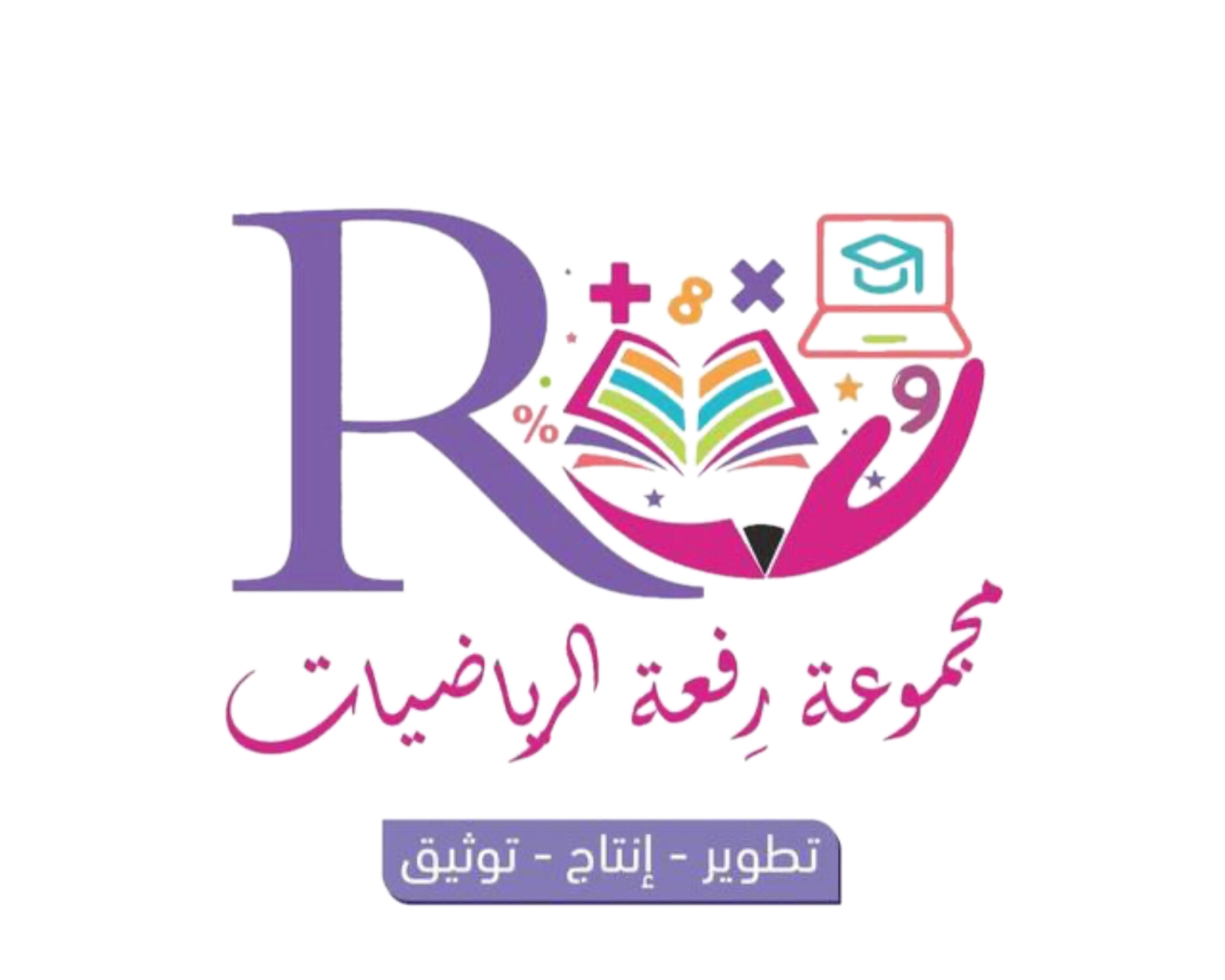 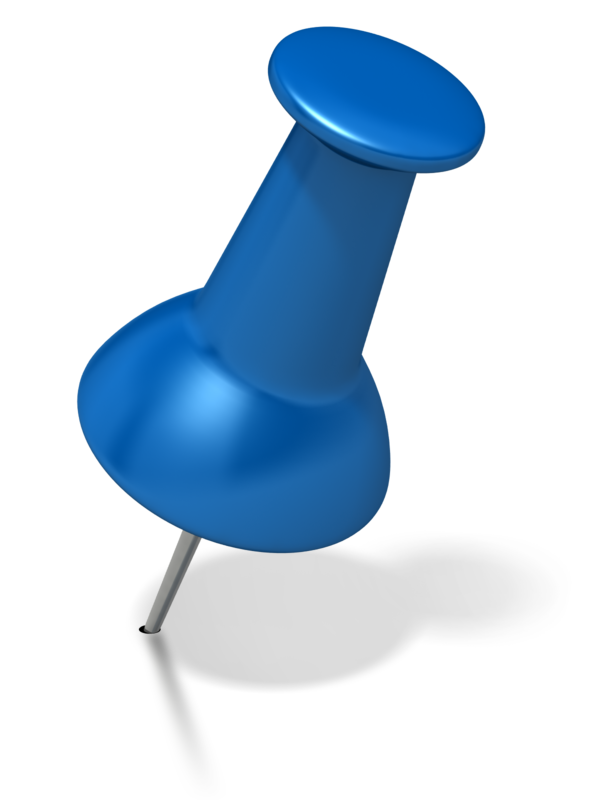 المادة / الرياضيات
الصف/ الرابع
اليوم /
التاريخ /
معلمة المادة / مباركة الزبيدي
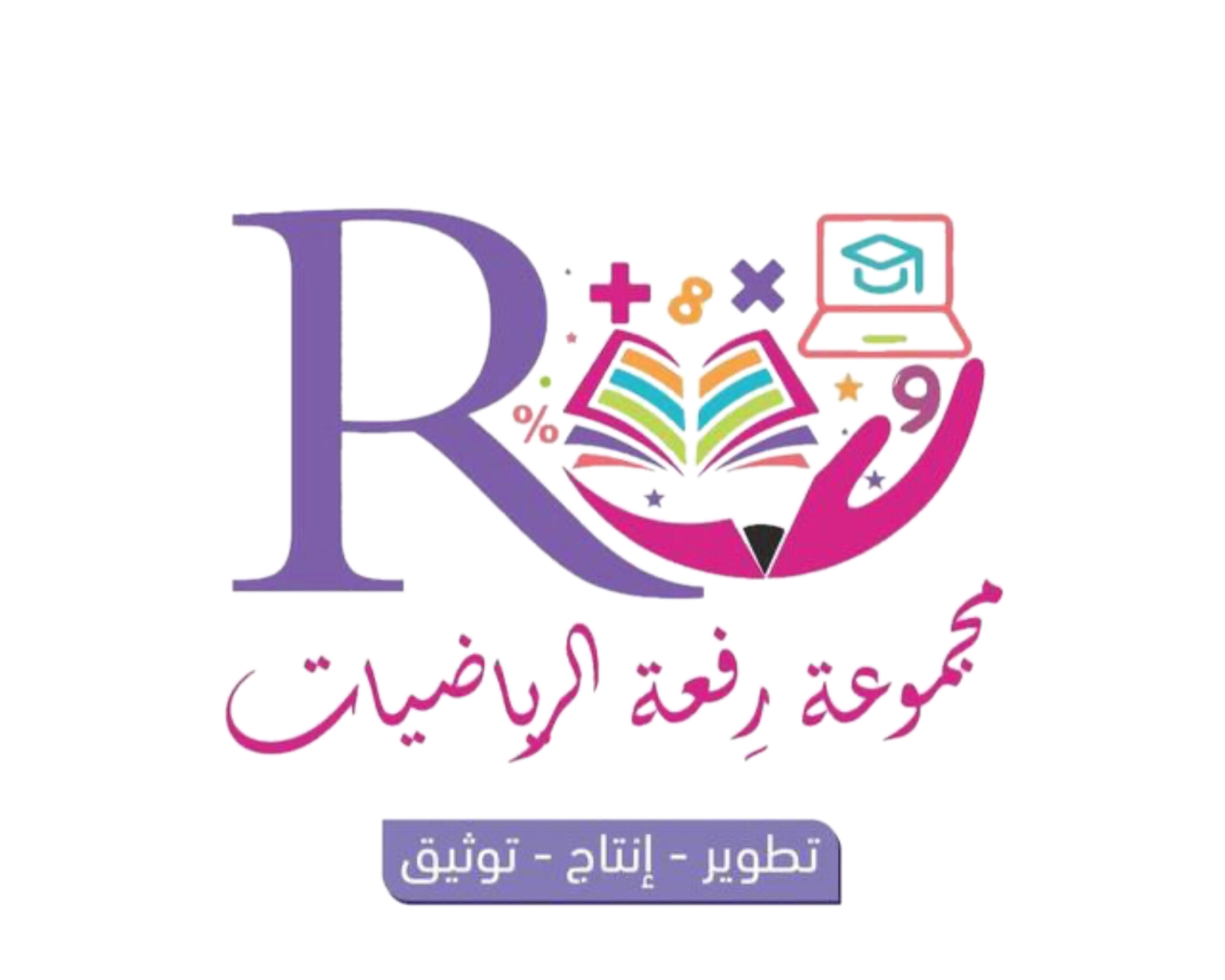 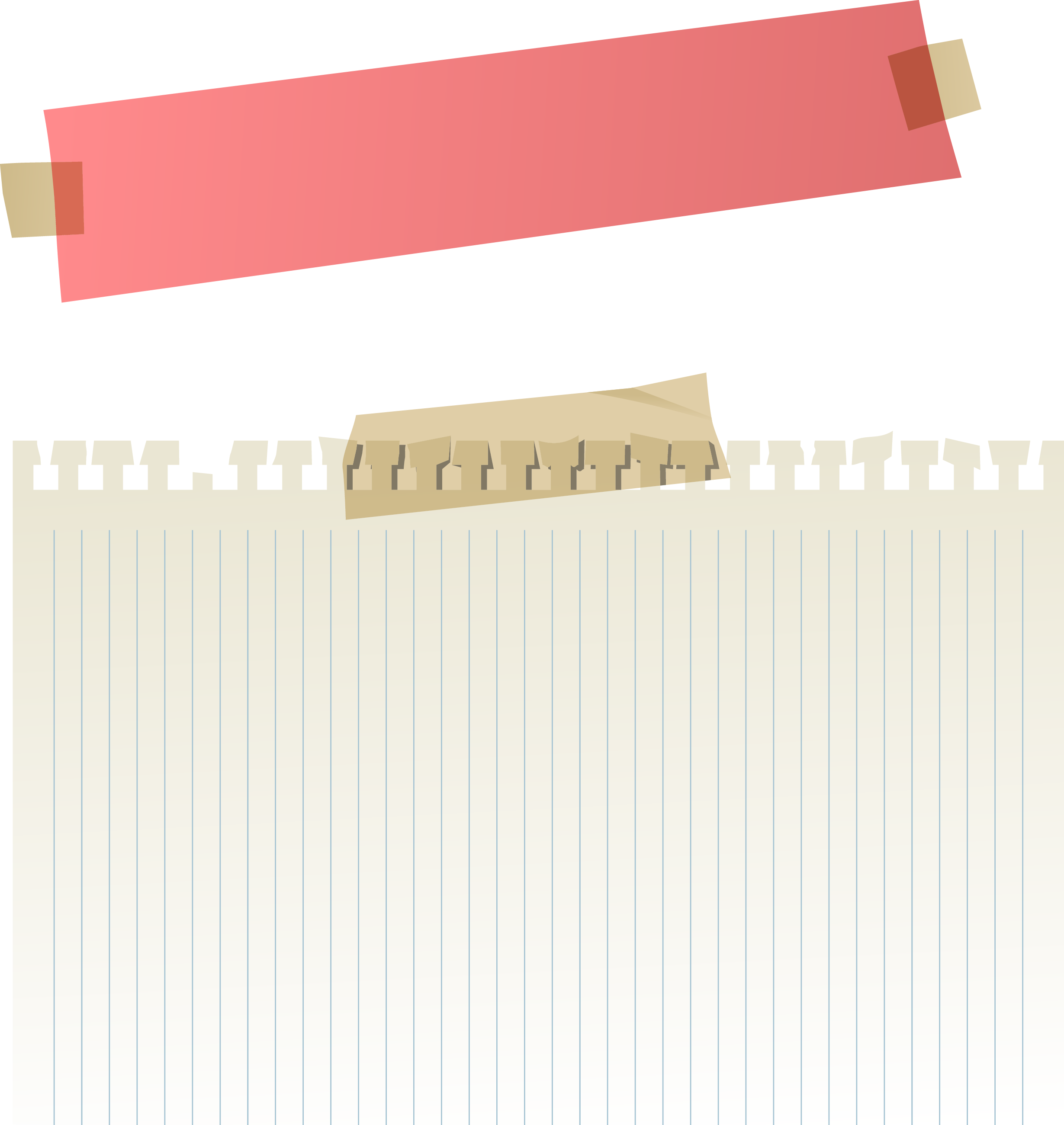 مراجعة ما سبق
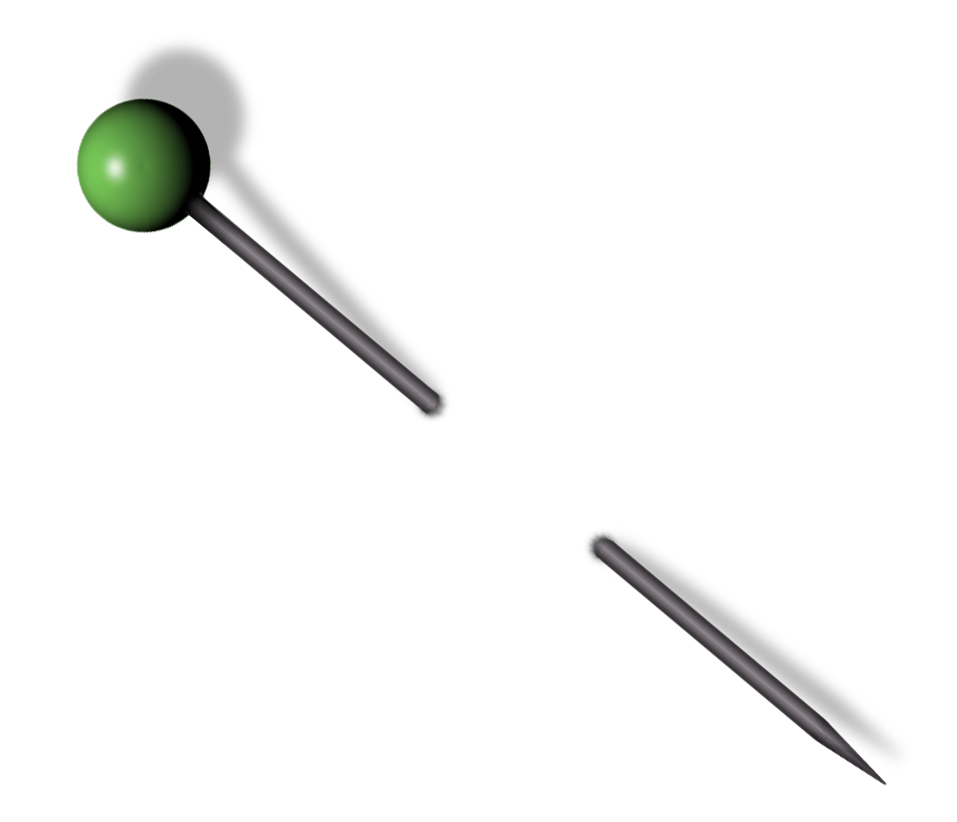 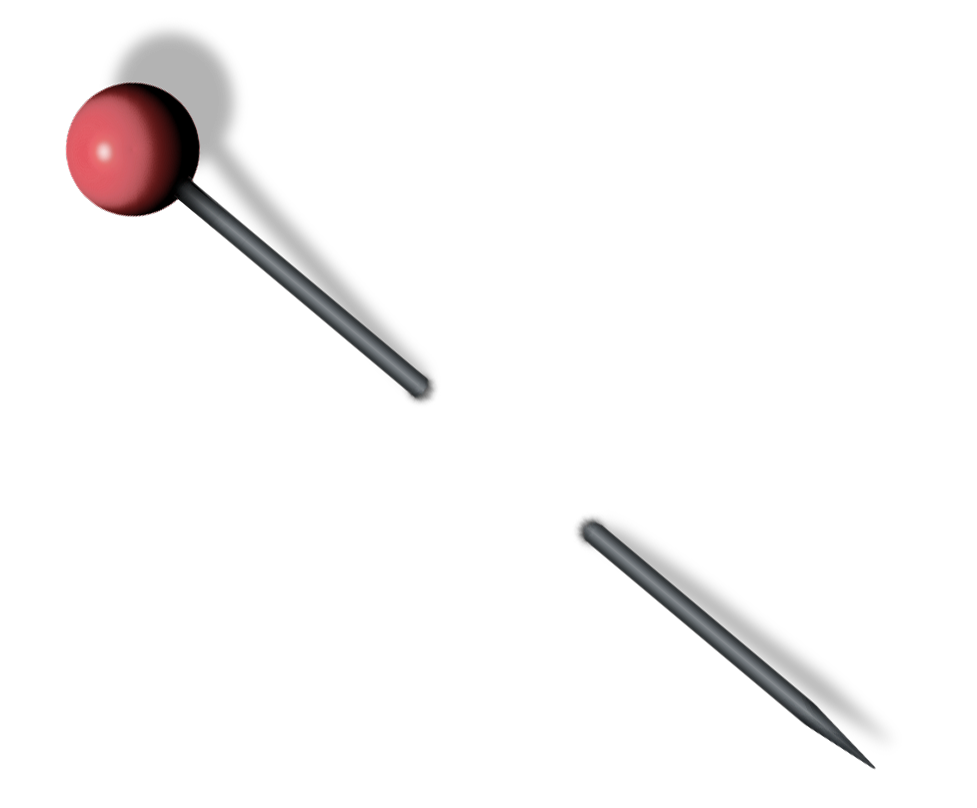 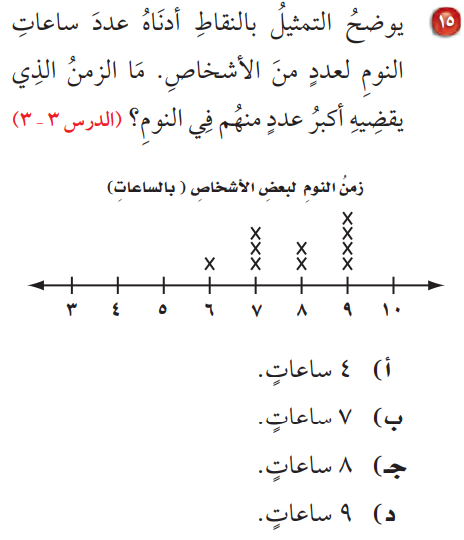 مثل مجموعة البيانات الآتية بالنقاط:
2 ، 3 ، 3، 5 ، 8 ، 9 ، 9 ، 9
×
×
×
×
×
×
×
×
10
9
8
7
5
6
3
4
1
2
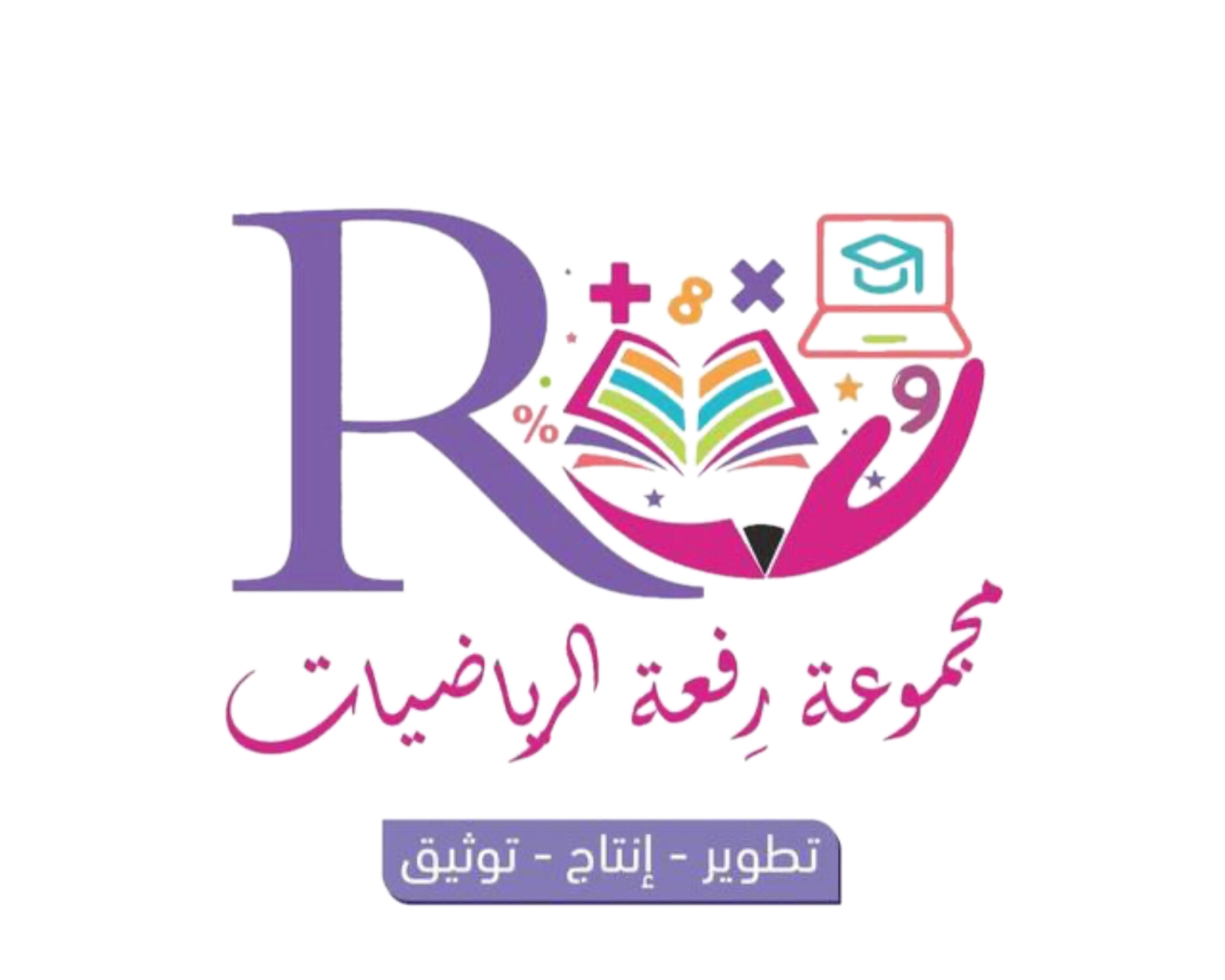 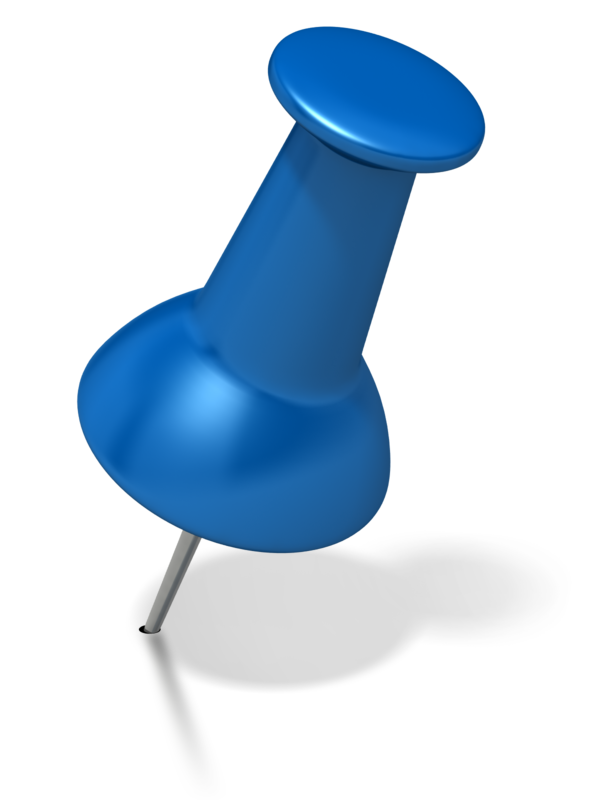 التمثيل بالأعمدة
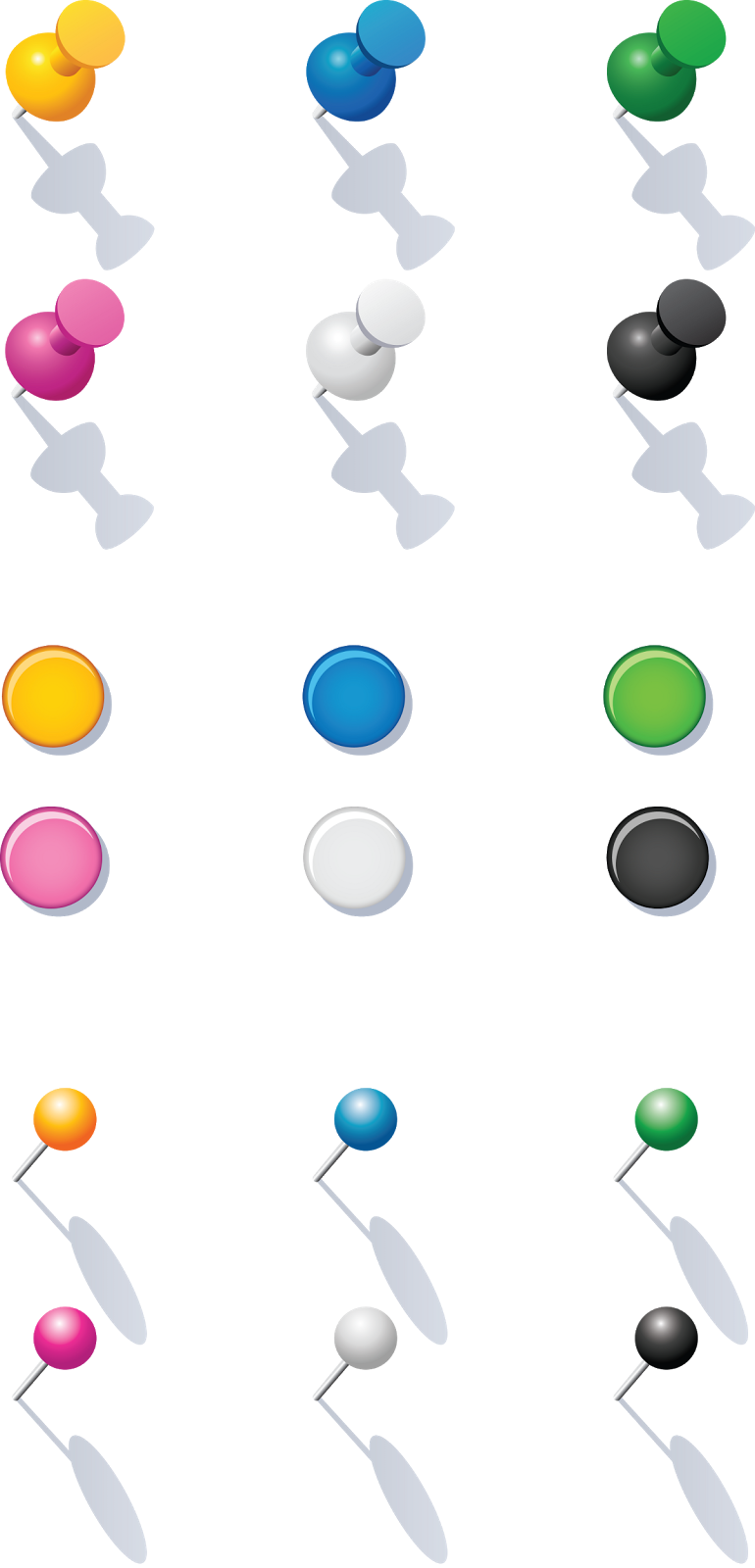 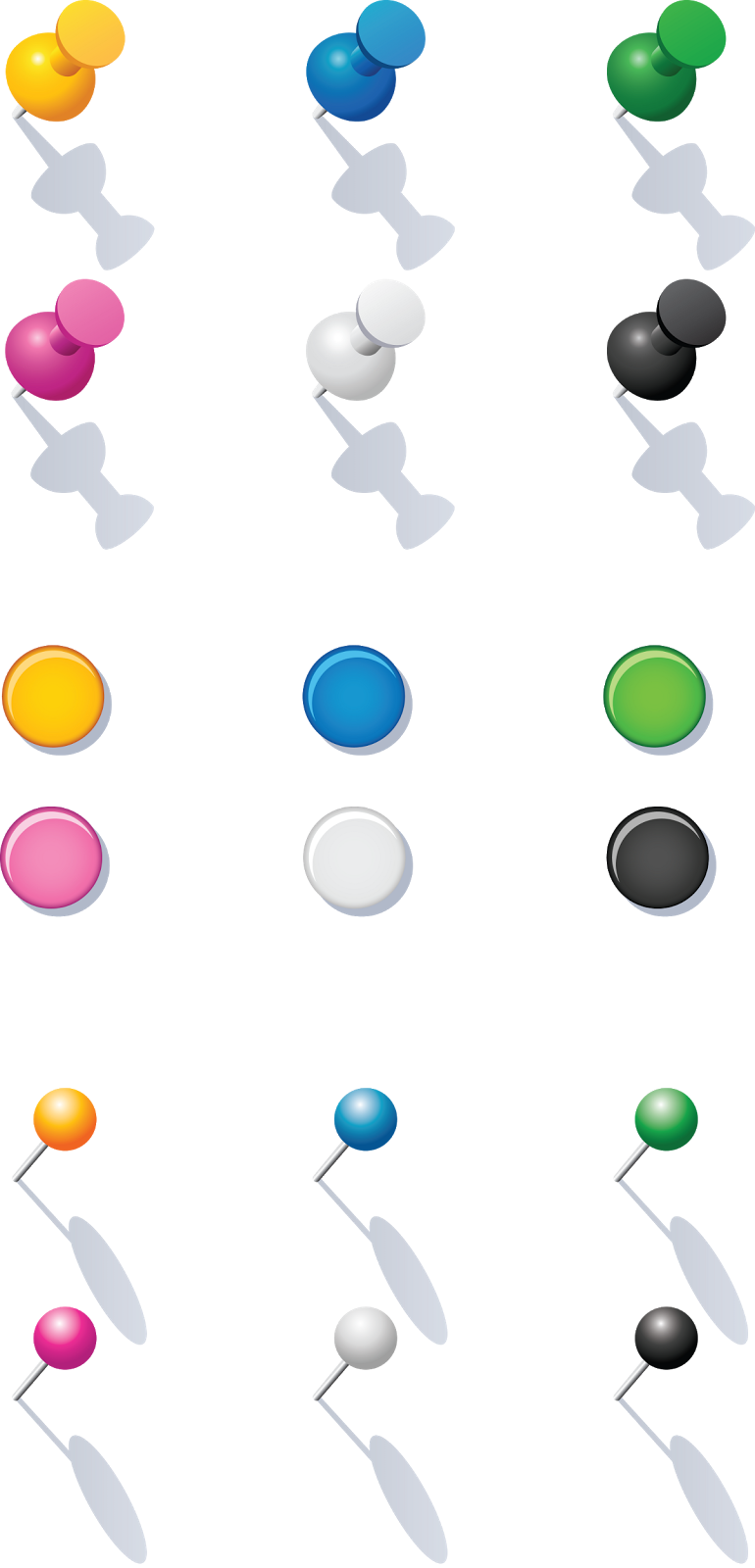 المفردات
فكرة الدرس
أفسر 
التمثيل بالأعمدة
التمثيل بالأعمدة
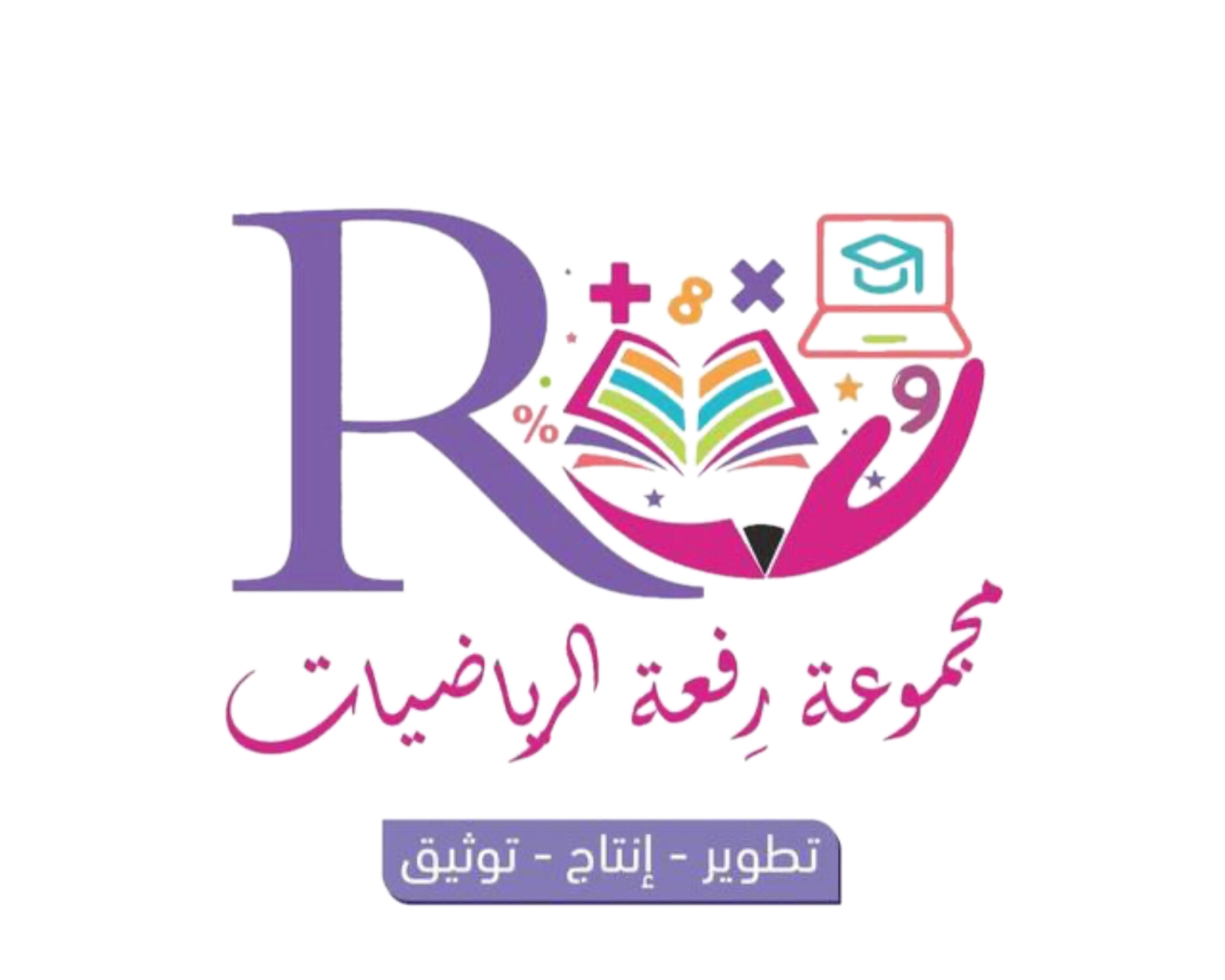 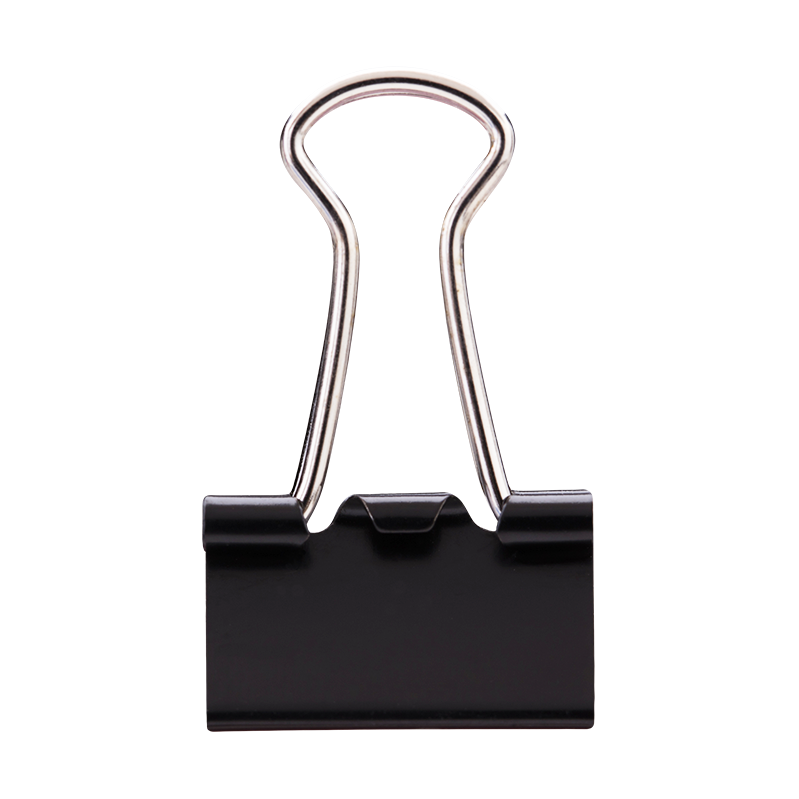 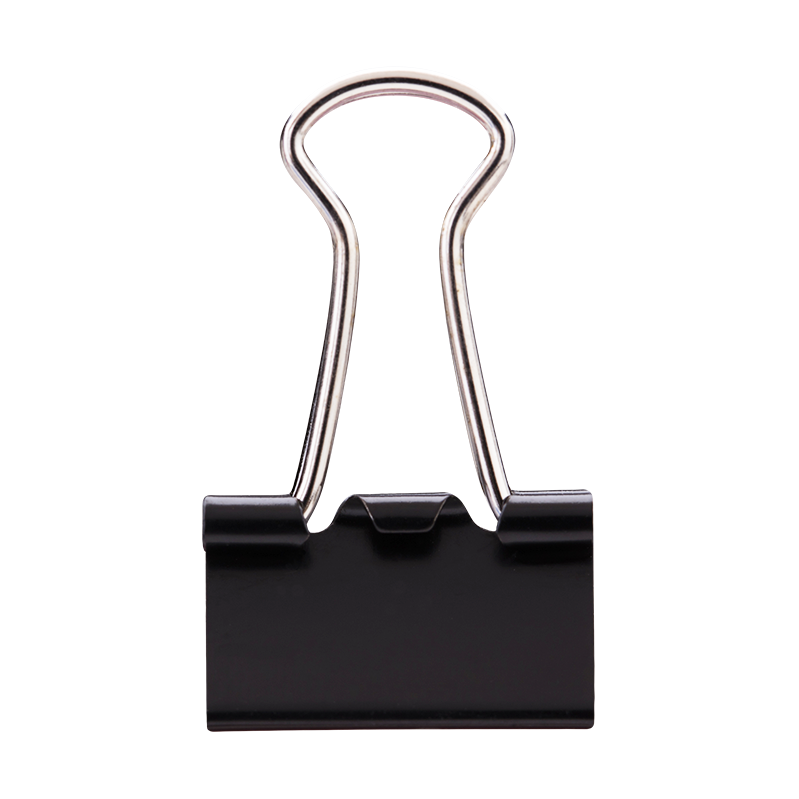 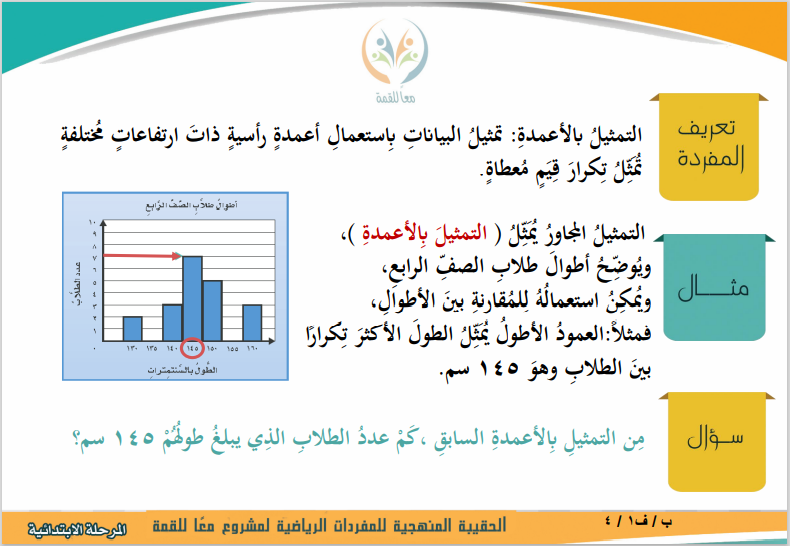 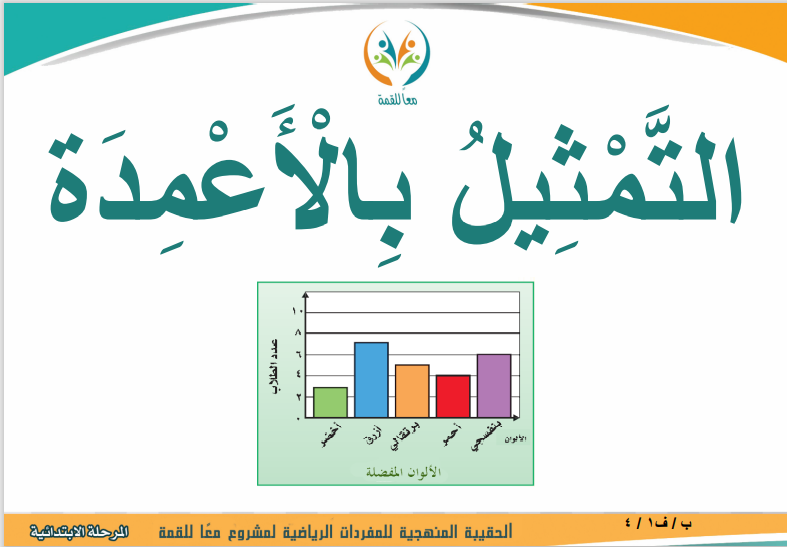 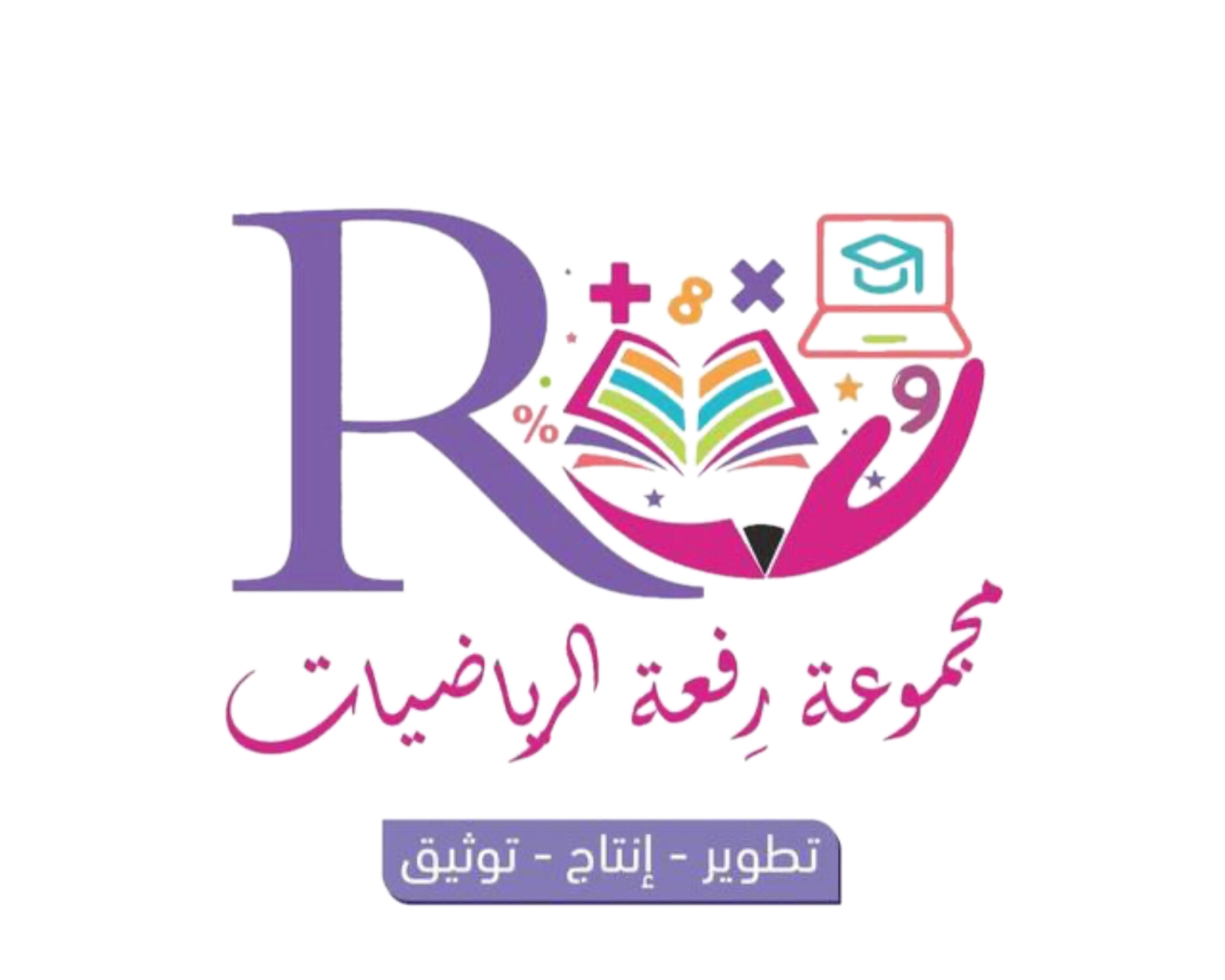 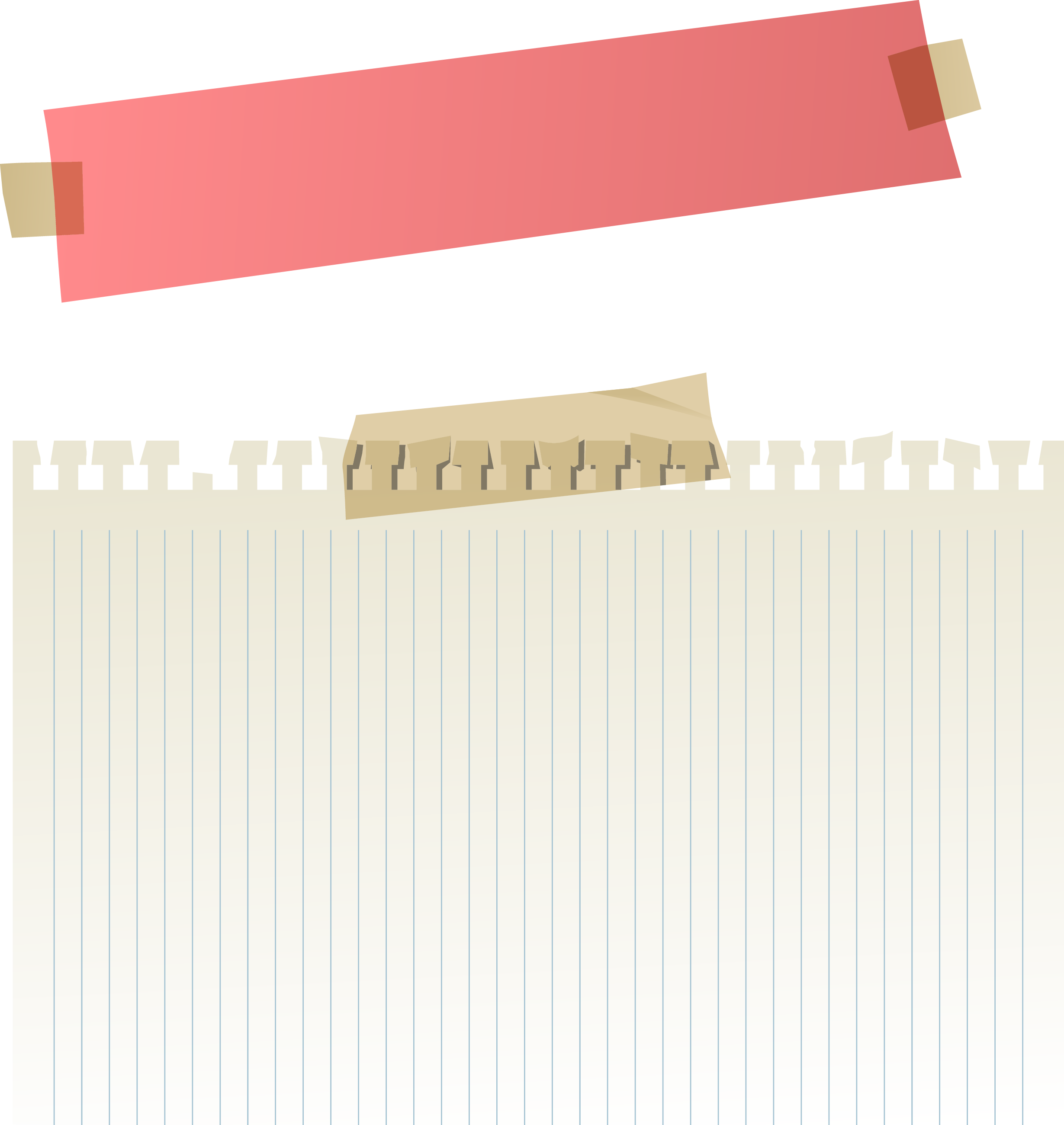 تفسير التمثيل بالأعمدة
ما الطول الأكثر تكراراً ؟
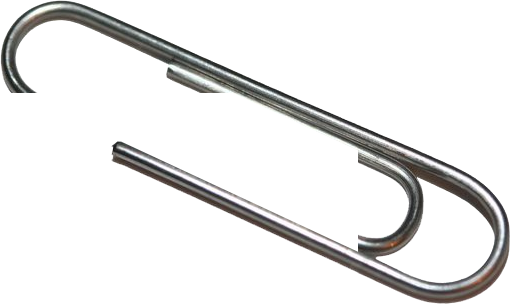 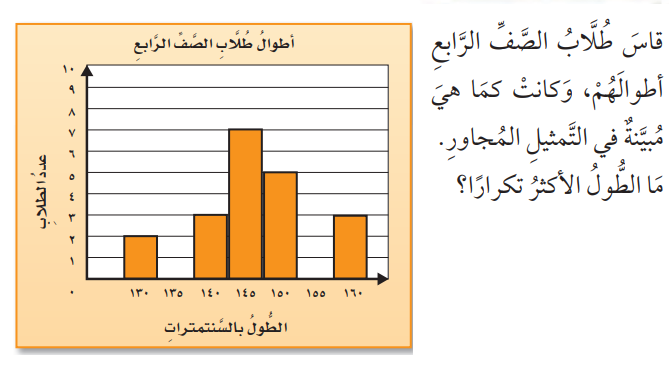 10
9
8
7
عدد الطلاب
6
5
4
3
2
1
0
135
130
140
145
155
160
150
الطول بالسنتمترات
الطول الأكثر تكراراً هو 145 سنتمتر
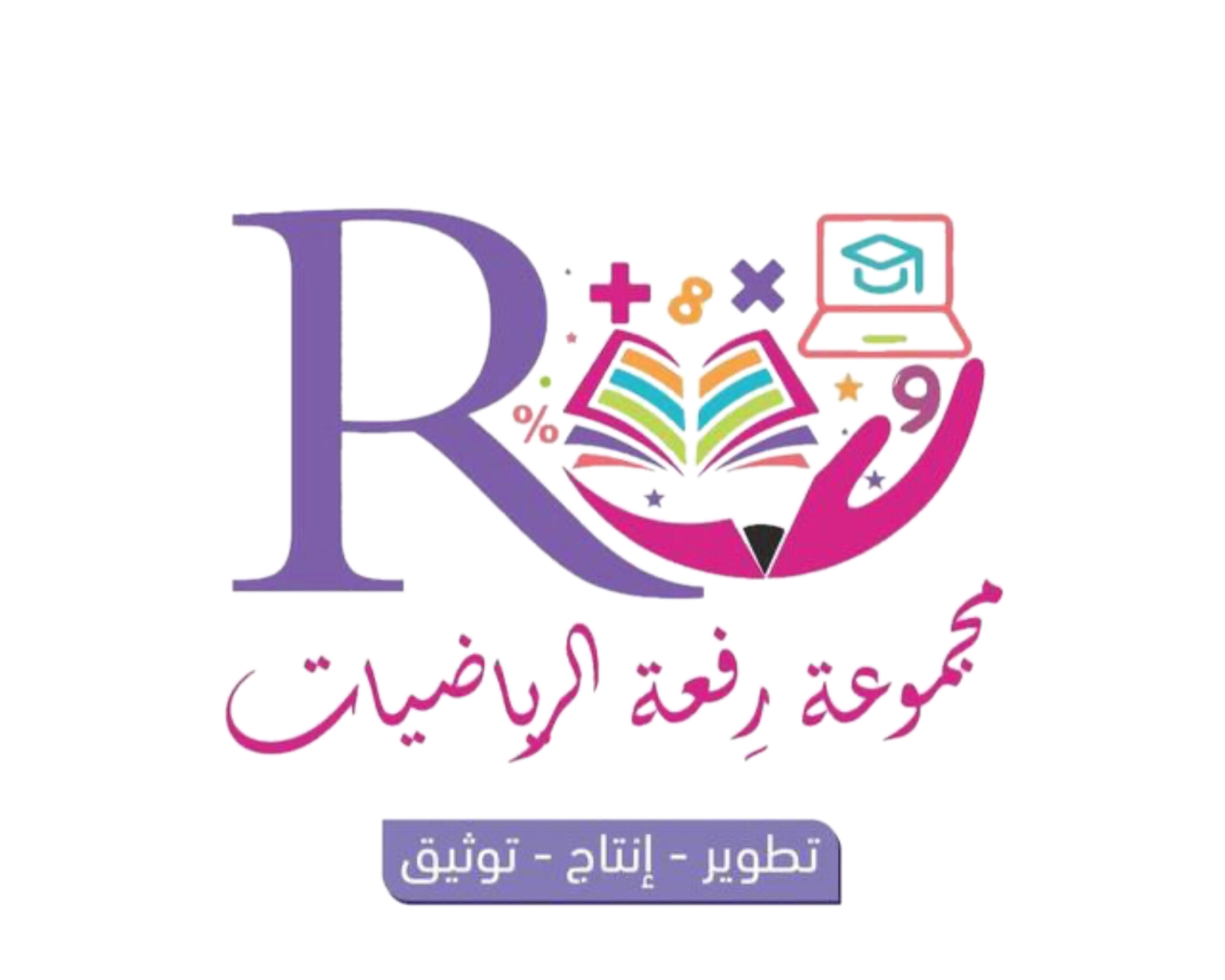 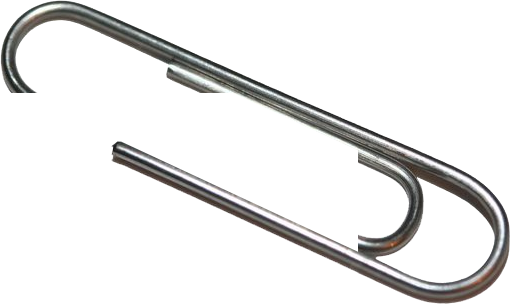 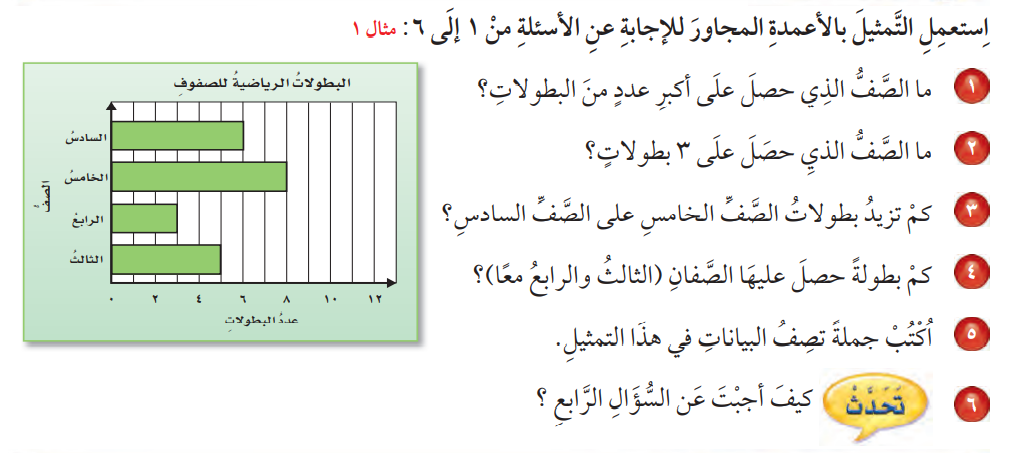 3 +5 = 8
4
الخامس
1
أكثر طالبات حصلوا على عدد البطولات الصف الخامس
5
الرابع
2
جمع بطولات الصف الرابع و الصف الخامس
10
8 -6 = 2 بطولتان
3
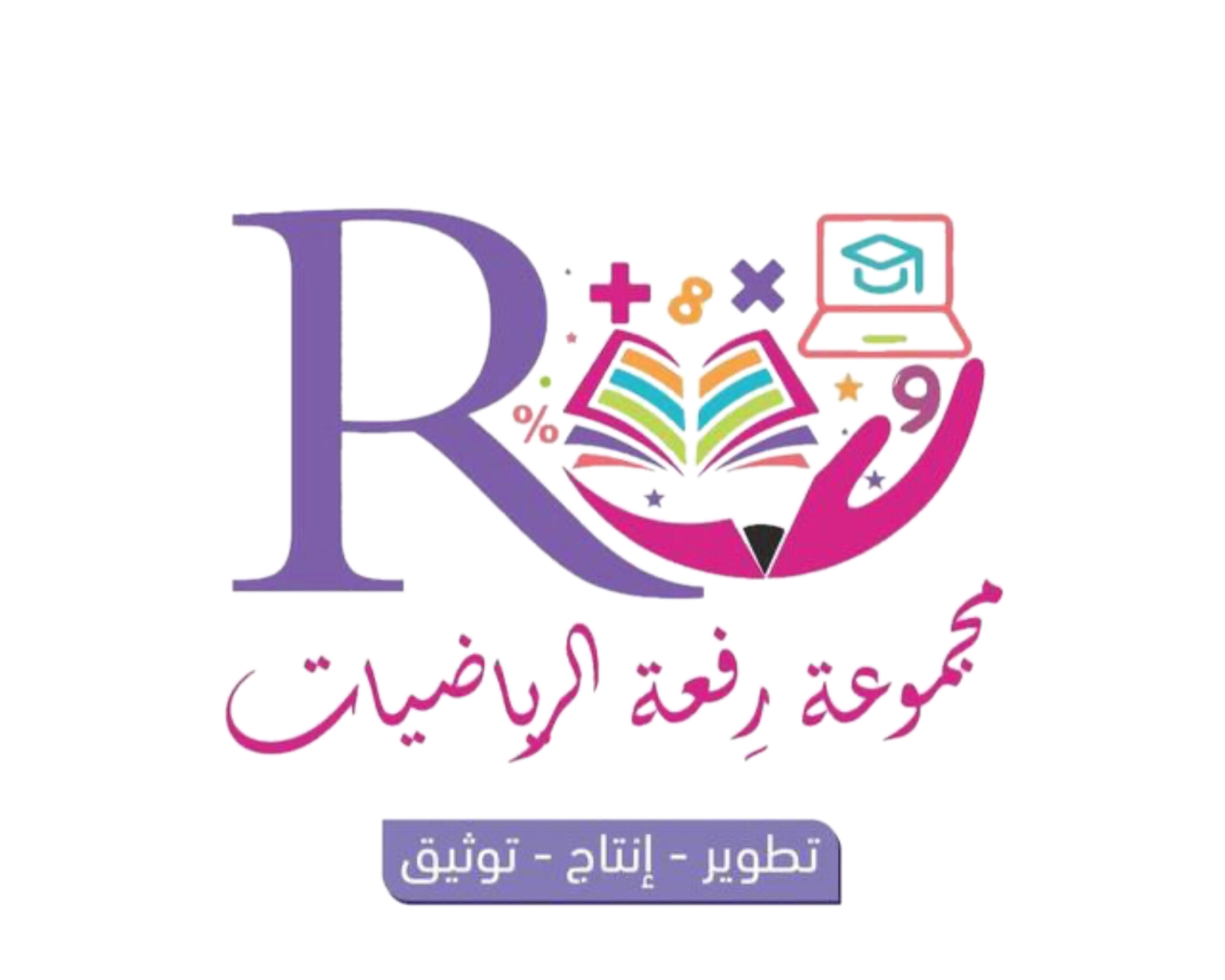 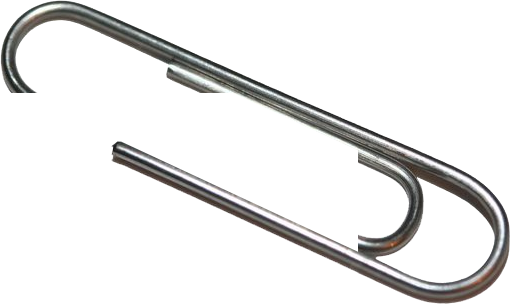 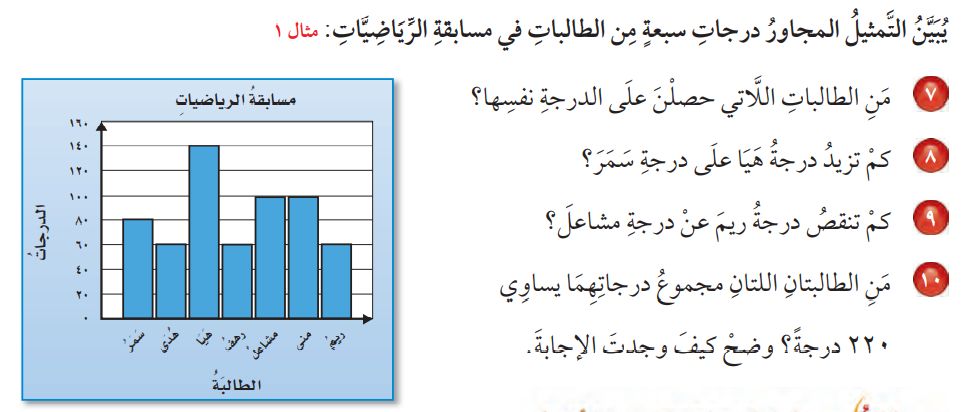 منى و مشاعل ، هدى رهف ريم
7
100 -60 = 40 درجة
9
140-80 = 60
8
140 هيا + 80 سمر =220
3
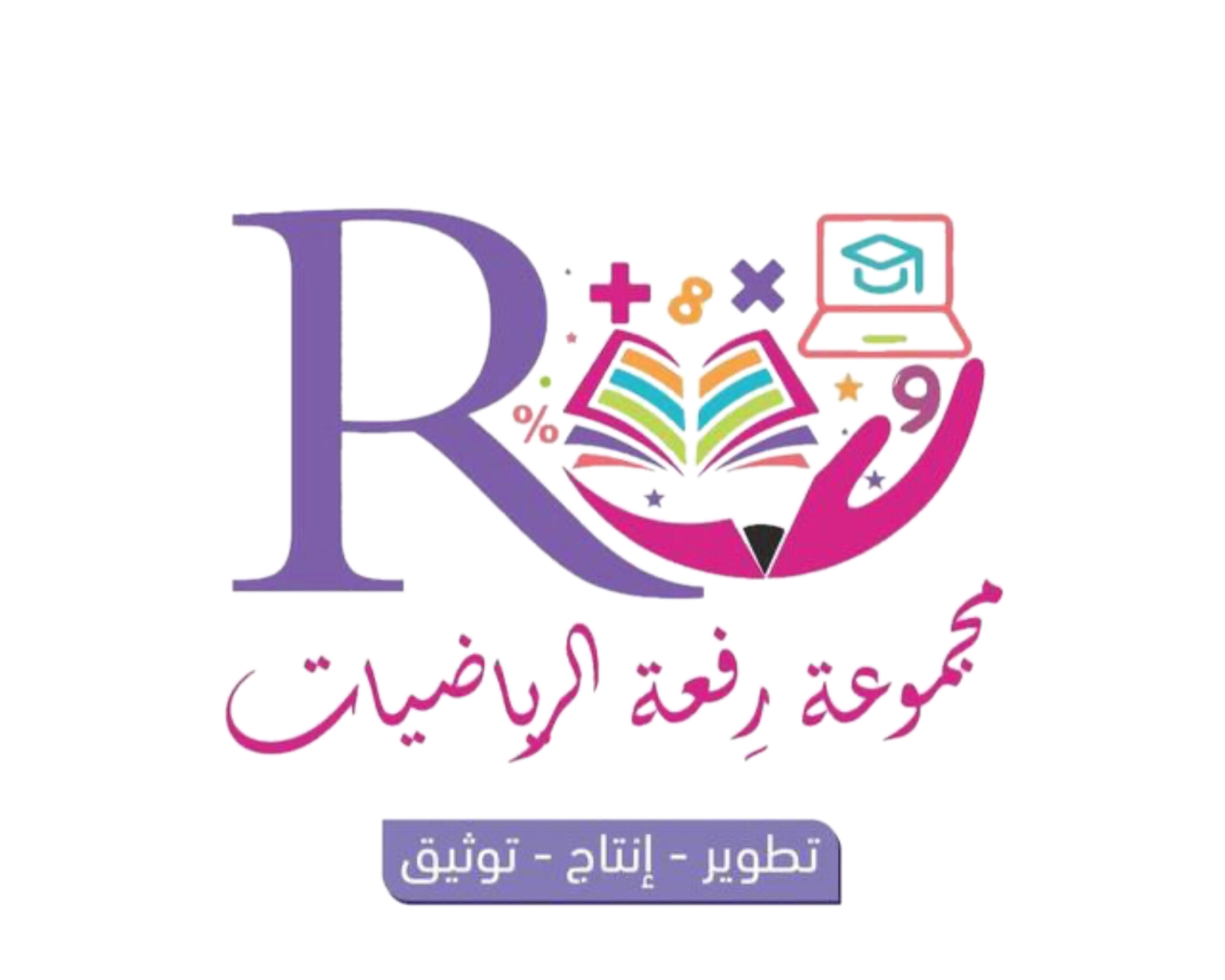 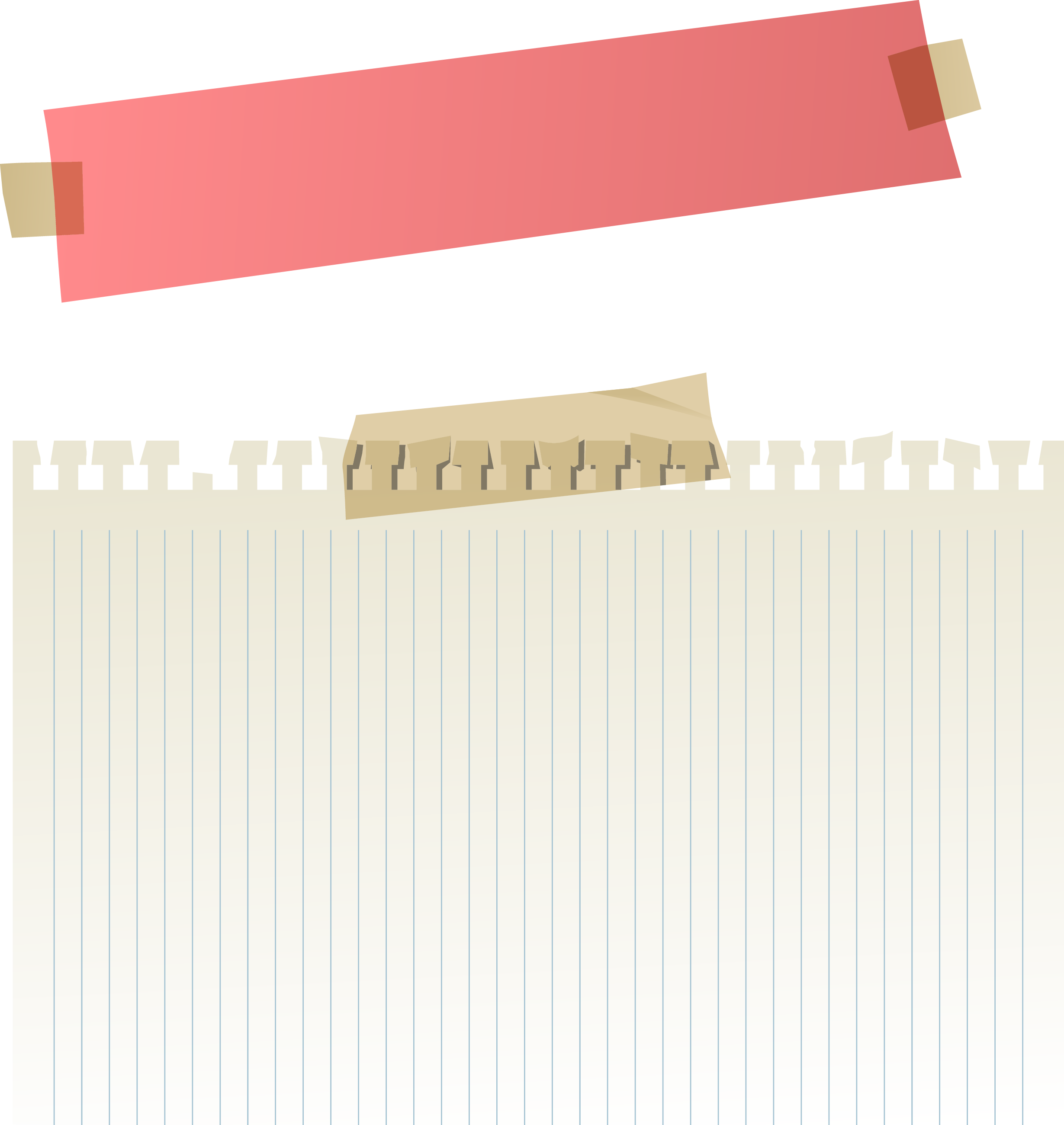 التقويم
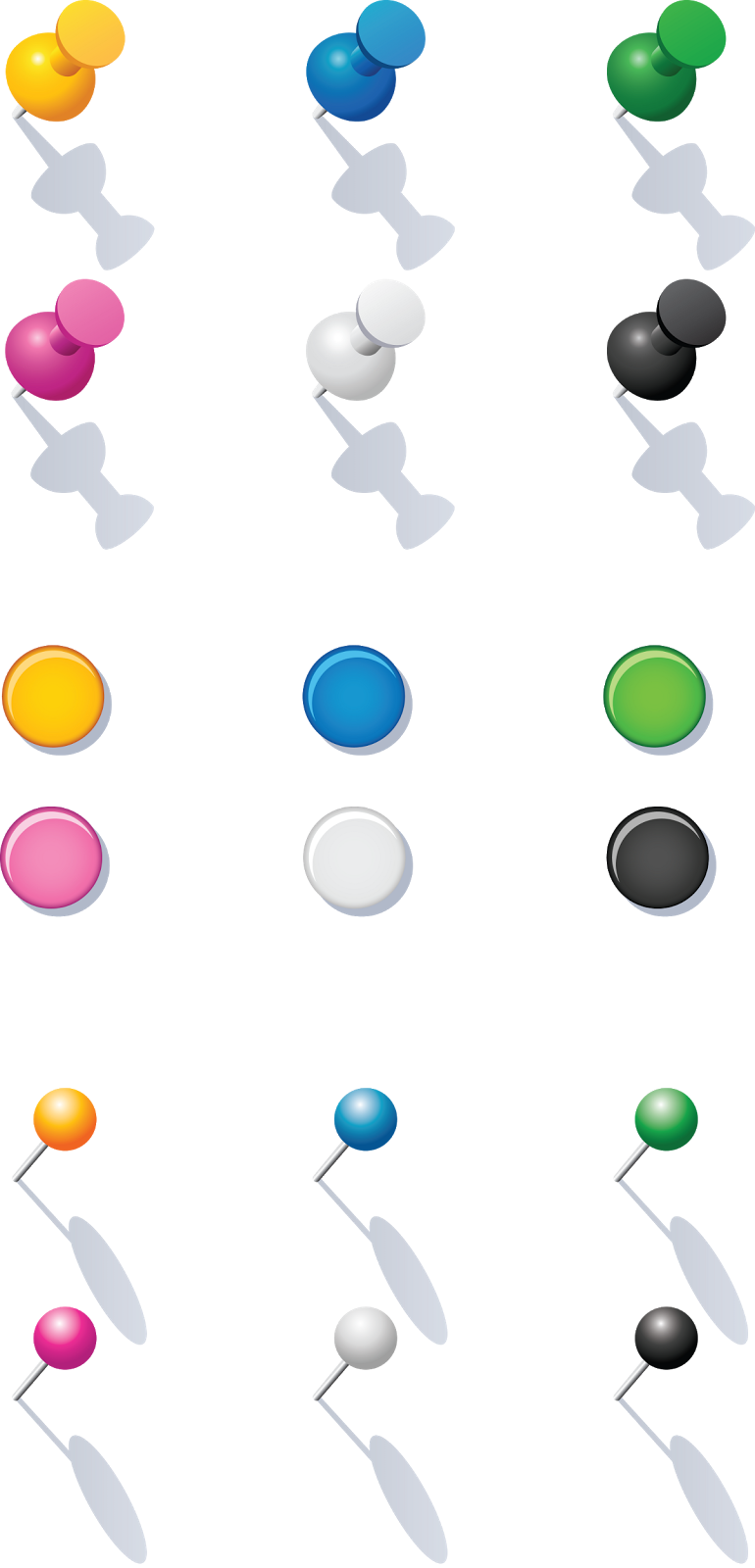 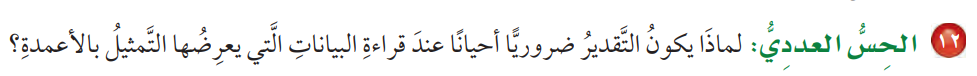 لأنه يصعب علينا الحصول على القيمة الدقيقة في بعض البيانات
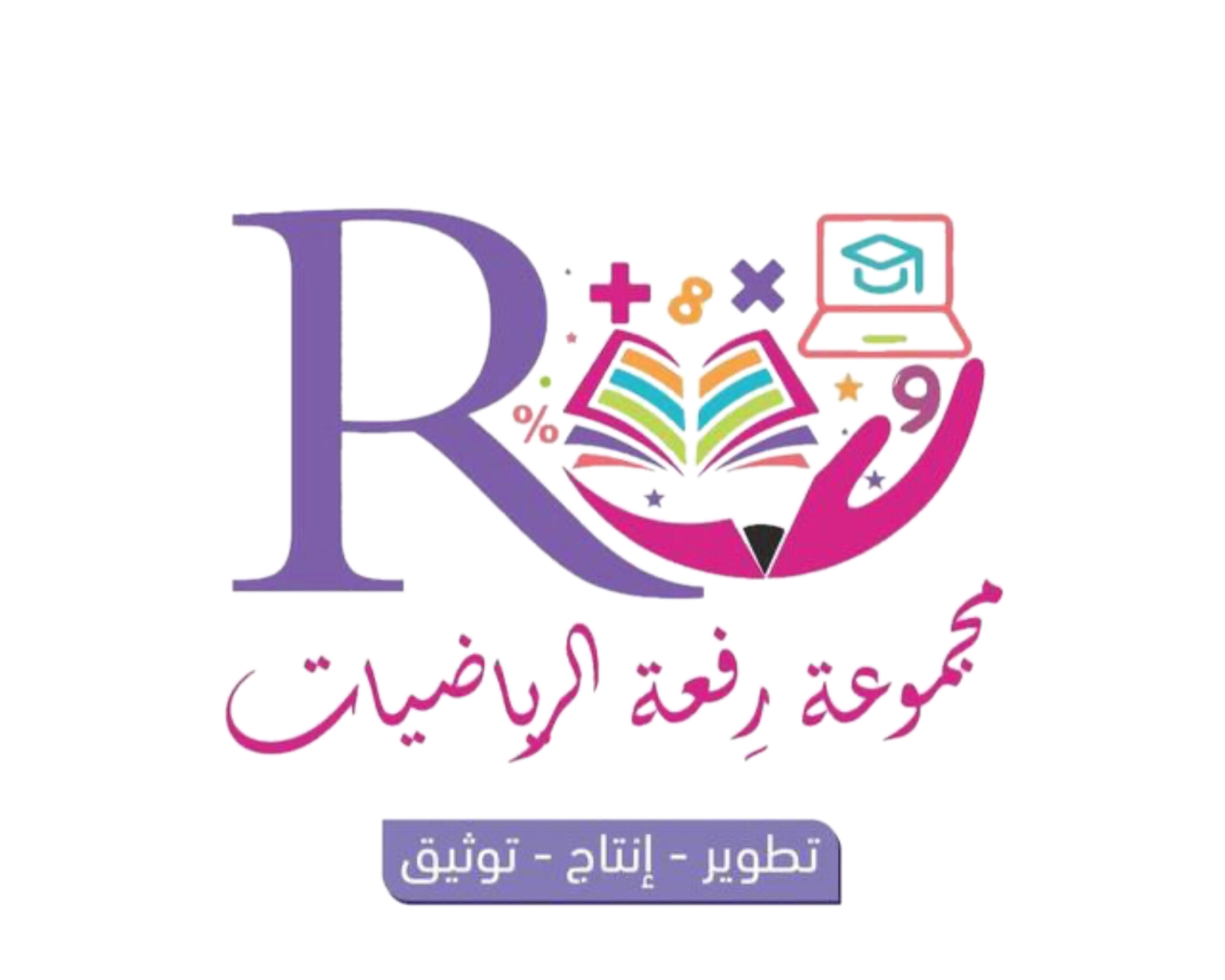 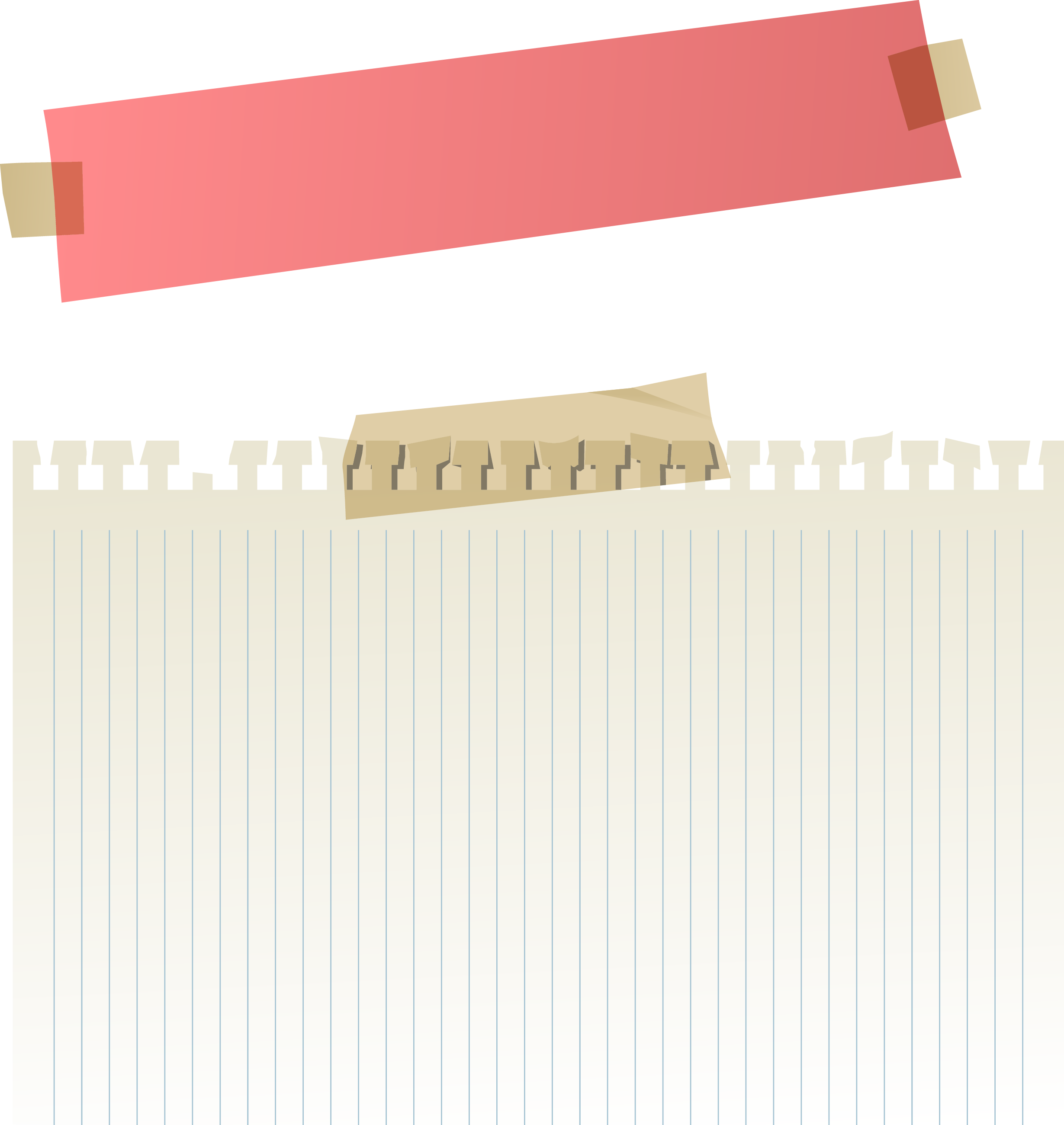 الواجب
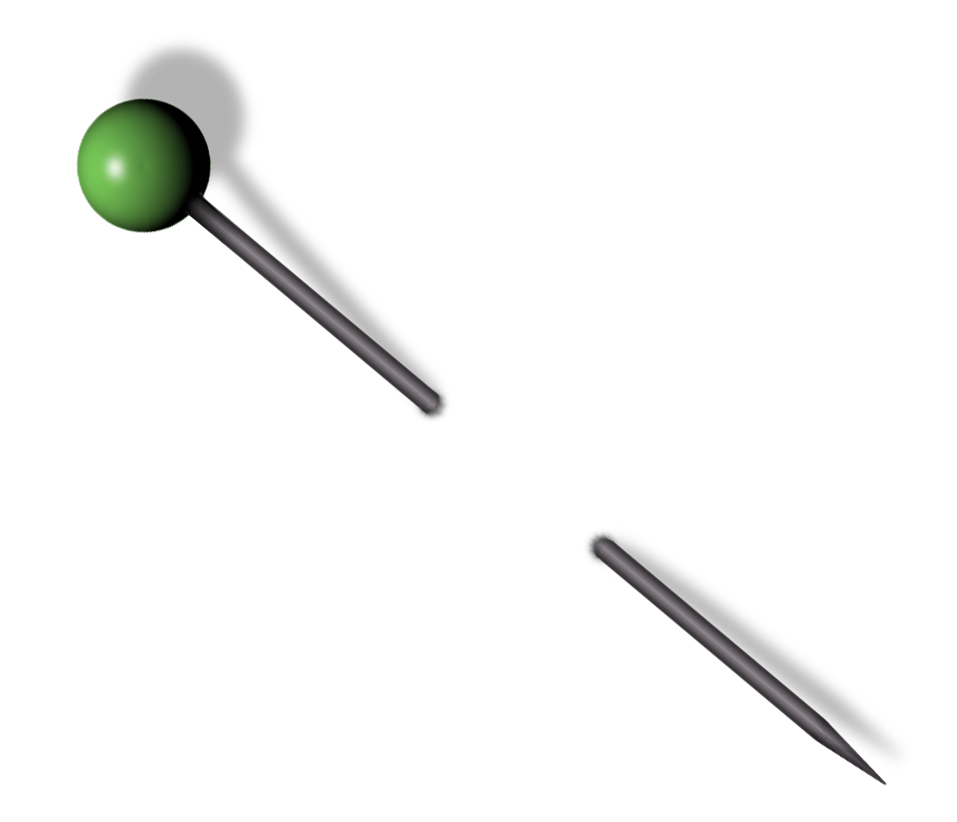 في منصة مدرستي
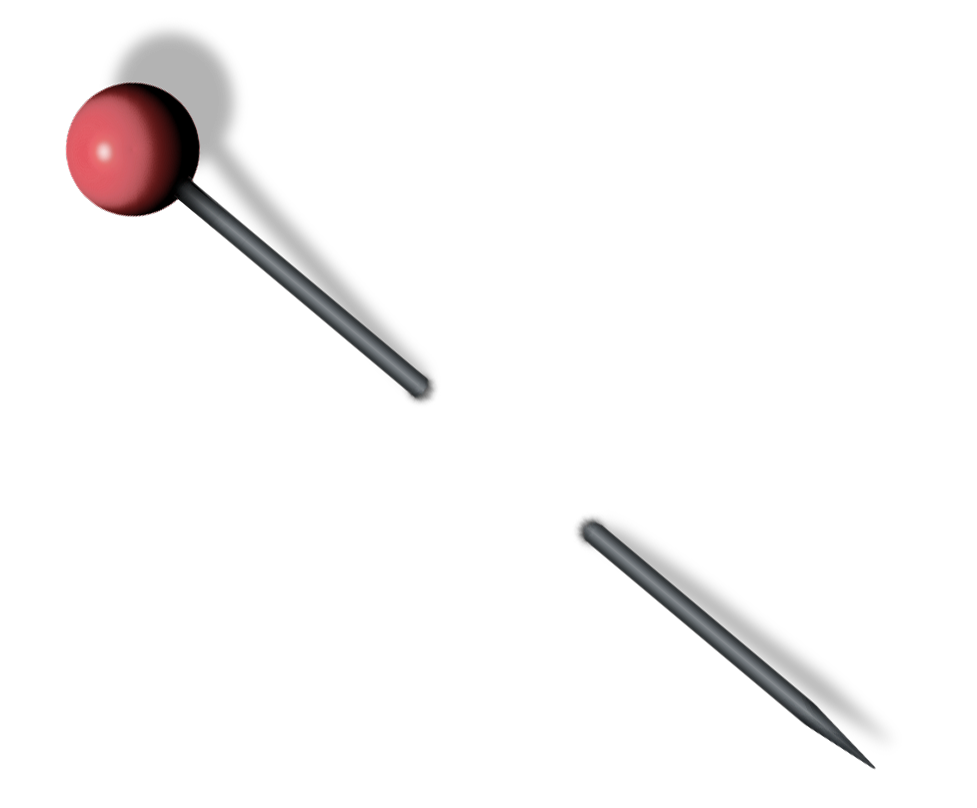 بارك الله فيكم يا أصدقائي